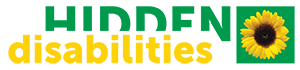 Hidden Disabilities Sunflower Lanyard Scheme Launch
Project leads:
Hannah Sauer (she/her) EDI Project Officer
Barry Hayward (he/him) Deputy Head of Student Disability
[Speaker Notes: Links to share at the beginning/end:
Sunflower Awareness Training
Information for Staff/PGR on the Disability Inclusion Hub
Information for Students in SSO Article 
Intranet Article: King’s joins the Hidden Disabilities Sunflower 

NECESSARY]
What is the Hidden Disabilities Sunflower?
A global initiative that started in UK airports and has since expanded – as you may know, we are now a member!
A tool to voluntarily make an unseen disability or condition known, so that the individual can access additional assistance, time and/or understanding.
One step in King’s journey towards better understanding and inclusion around non-visible conditions and disabilities.
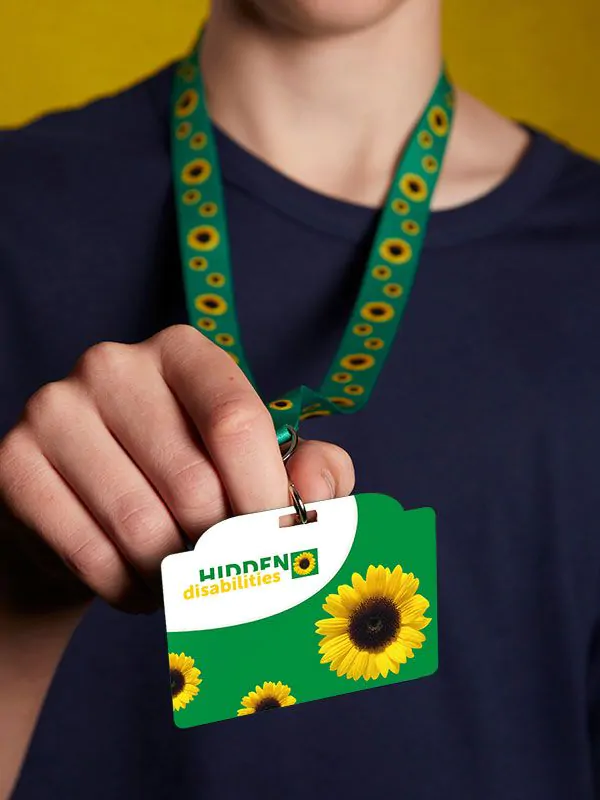 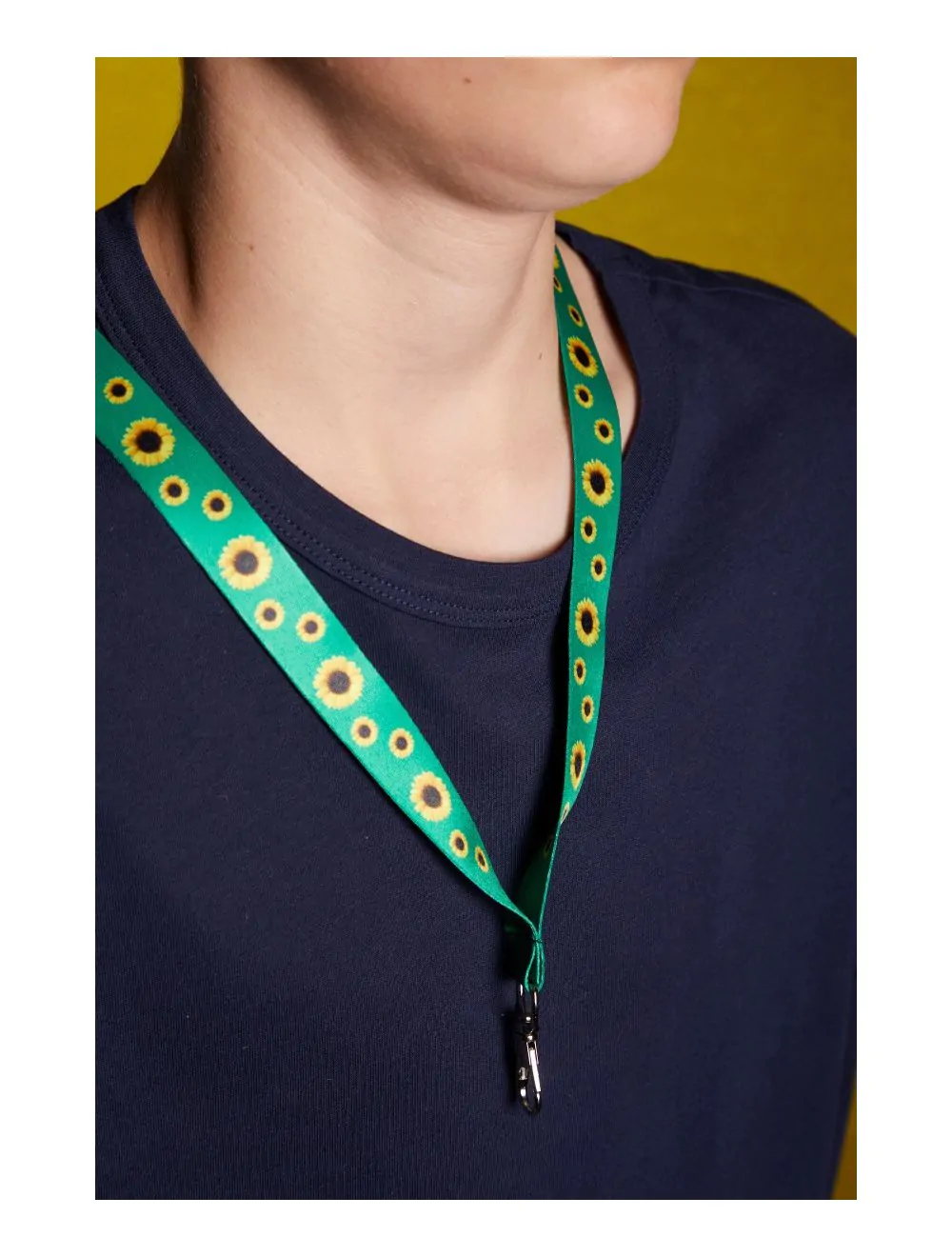 [Speaker Notes: NECESSARY]
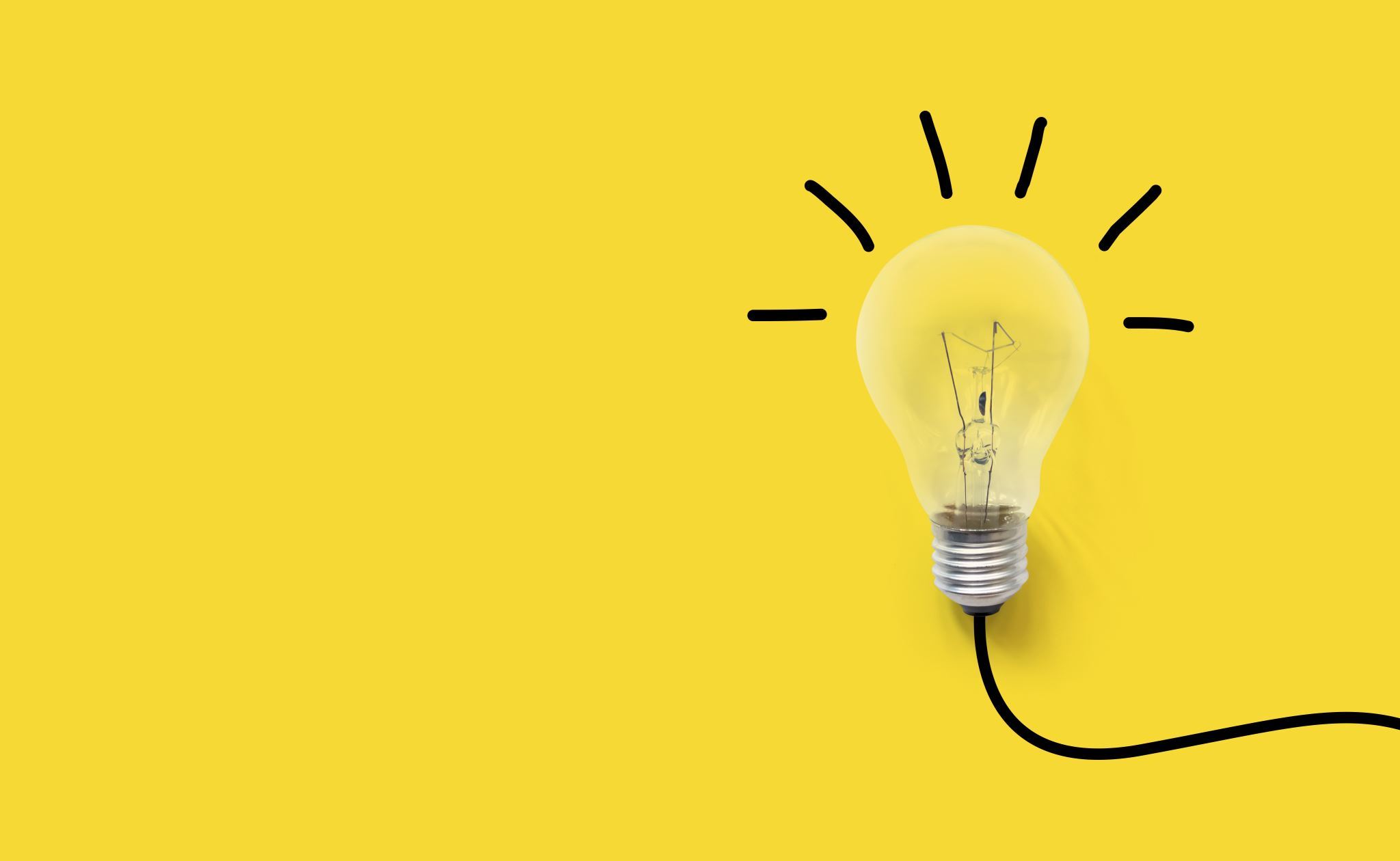 At King’s, our goal is for the Sunflower to help us
Create inclusion through awareness, increasing our understanding of different conditions and most importantly, of how to reduce barriers
Make a tangible difference to colleagues and students with hidden disabilities or conditions
Create a space where more people feel happy to share their needs and experiences, opening up new conversations
[Speaker Notes: NECESSARY]
Project Timeline
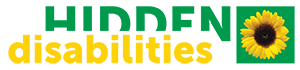 Nov – Aug ‘24
Sept ‘24 Onwards
June
July, August
Sep, Oct
More targeted support within faculty and student facing spaces is being scheduled from the start of the new calendar year, so do reach out to Hannah & Barry!
[Speaker Notes: NECESSARY]
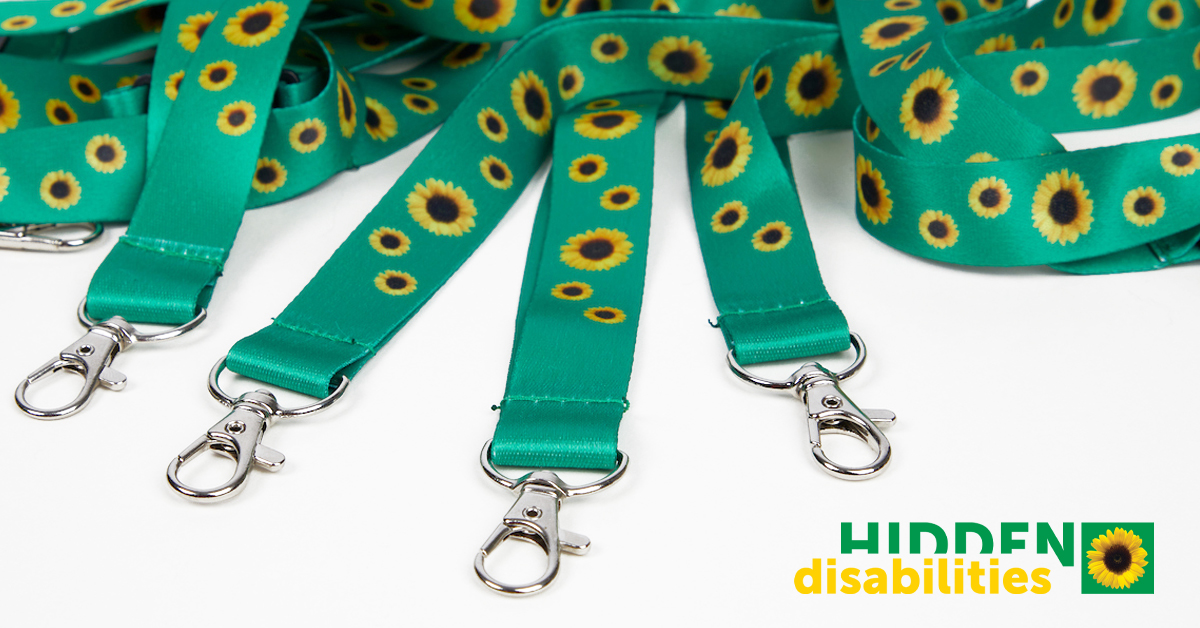 What Sunflower tools can I easily access?
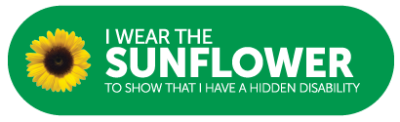 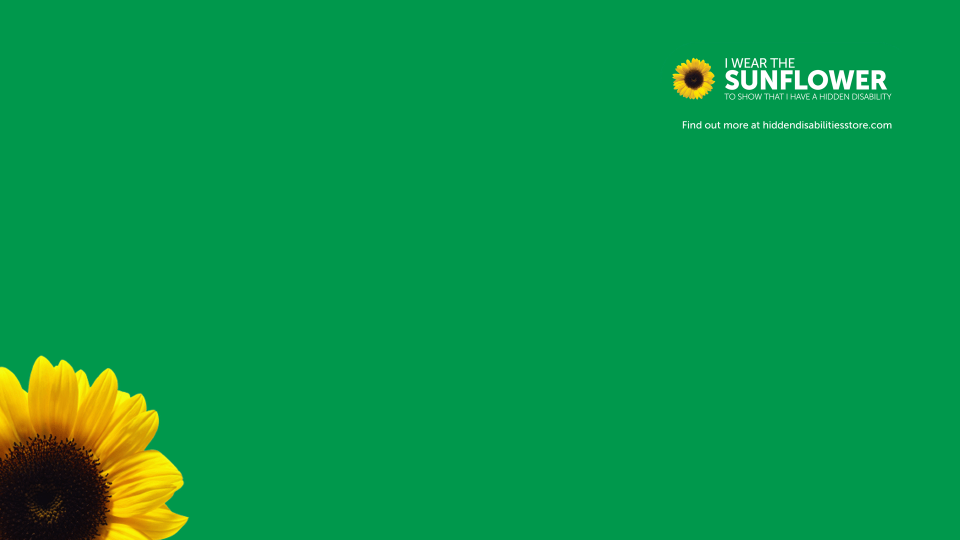 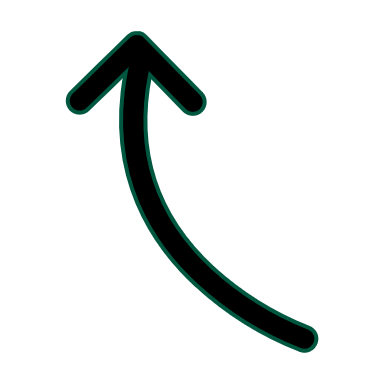 On the Disability Inclusion Hub Sunflower page, under digital media resources!
[Speaker Notes: NECESSARY]
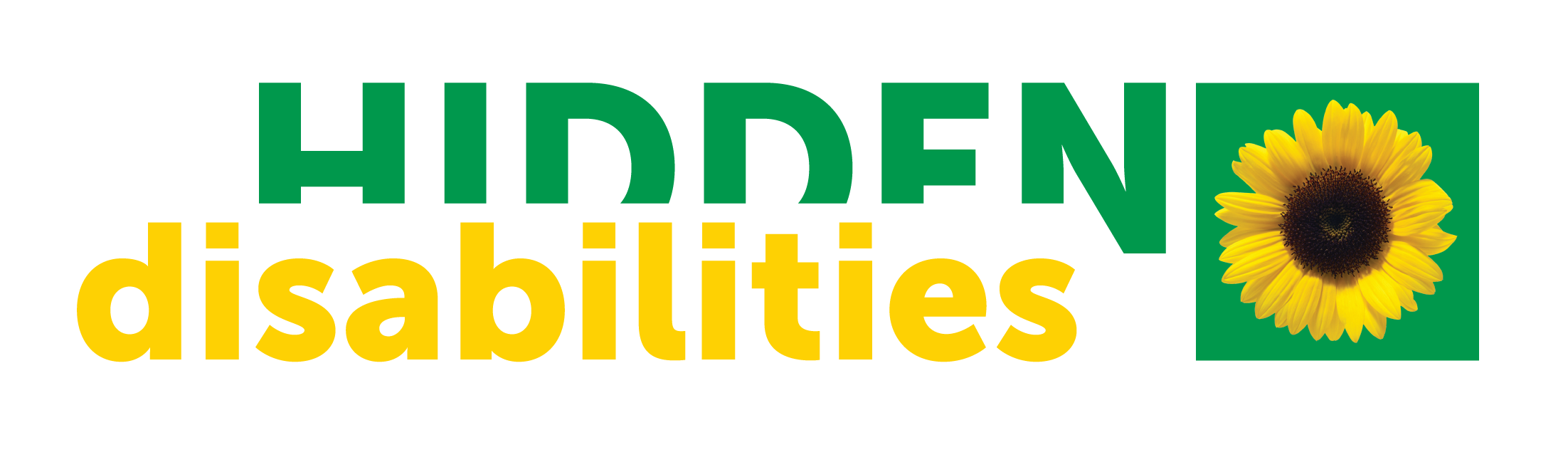 Where are lanyards distributed from?
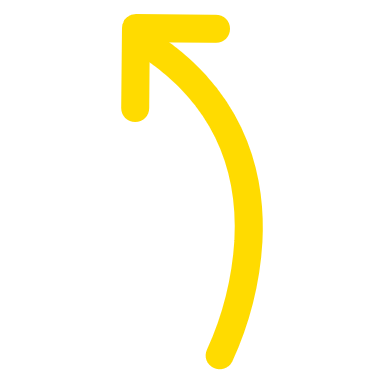 Just ask at any of these locations!
[Speaker Notes: NECESSARY]
What can I expect at a distribution point?
[Speaker Notes: OPTIONAL]
The Sunflower is just one puzzle piece
The Hidden Disabilities Sunflower supports our wider programme of work to improve accessibility and disability inclusion at King’s.
[Speaker Notes: OPTIONAL, though if you don’t share this, please make a more general statement like “Joining the Sunflower is an important part of a wider programme to increase awareness of disability inclusion at King's. We are on a journey to ensure our staff and students have the support they need to succeed and this is one more step forward”]
Hidden Disabilities Sunflower Awareness Training
10 minute video with some extra info, data collection and training evaluation questions
Embedded into a Microsoft Form to make data collection easy
Completion automatically generates a certificate to your email
Open to staff and students, though currently geared more at PS staff. Development to come so feedback welcome! (diversity@kcl.ac.uk)
[Speaker Notes: NECESSARY]
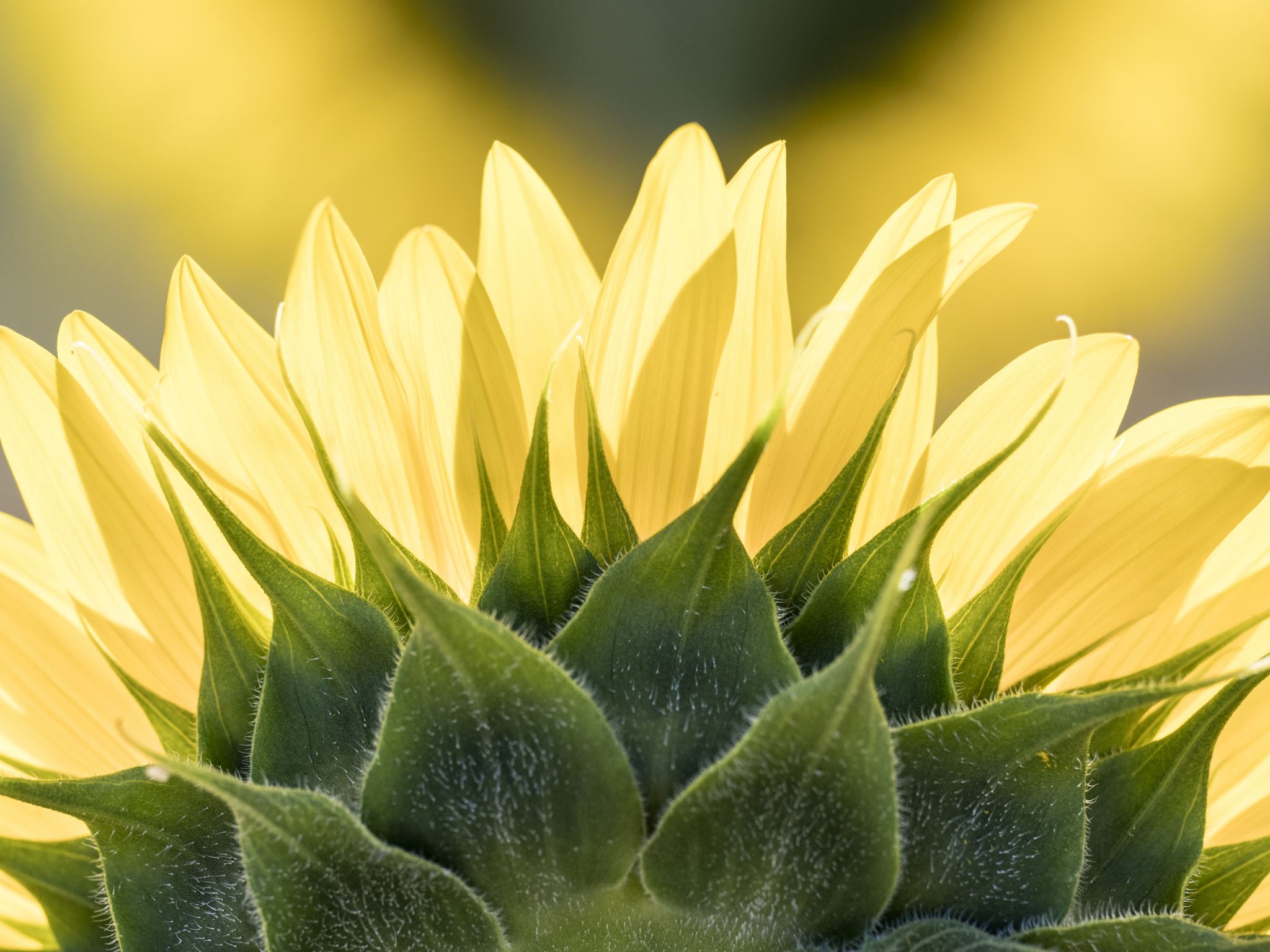 Frequently Asked Questions
King’s lanyard vs. Sunflower lanyard
Can I wear the Sunflower outside of work?
When should I be wearing my Sunflower?
Find more information on supporting students on the Disability Inclusion hub (link will be shared at the end)
[Speaker Notes: 1. As part of our security guidance, staff should be wearing their red King's lanyard at all times on site. However, you can add your Sunflower lanyard as well at any time! King's has made the decision to keep these as two separate lanyards so that it is easy for wearers to choose when they want to wear their Sunflower lanyard, regardless of when they need to wear their red King's lanyard.
2. Absolutely! The lanyards are recognised in many spaces outside of King 's, so please do feel empowered to use them whenever is most helpful to you.
You can also scroll down to search Sunflower friendly locations near to you at the Hidden Disabilities Sunflower Website.
3. Whenever you like! Wearing one or not wearing one is absolutely a choice. We are aware that Sunflower wearers may have different times when they do or don't feel like wearing their Sunflower, and we really want wearers to feel free and empowered to use it when it best suits them. We hope student-facing staff may feel comfortable to role model wearing theirs around students, but this is definitely not an expectation.
The Sunflower is also available as a pin badge, wrist band, which you may prefer.
 If you don't have an invisible disability, and have completed your training video, then you can wear the ‘I support the Sunflower’ products.]
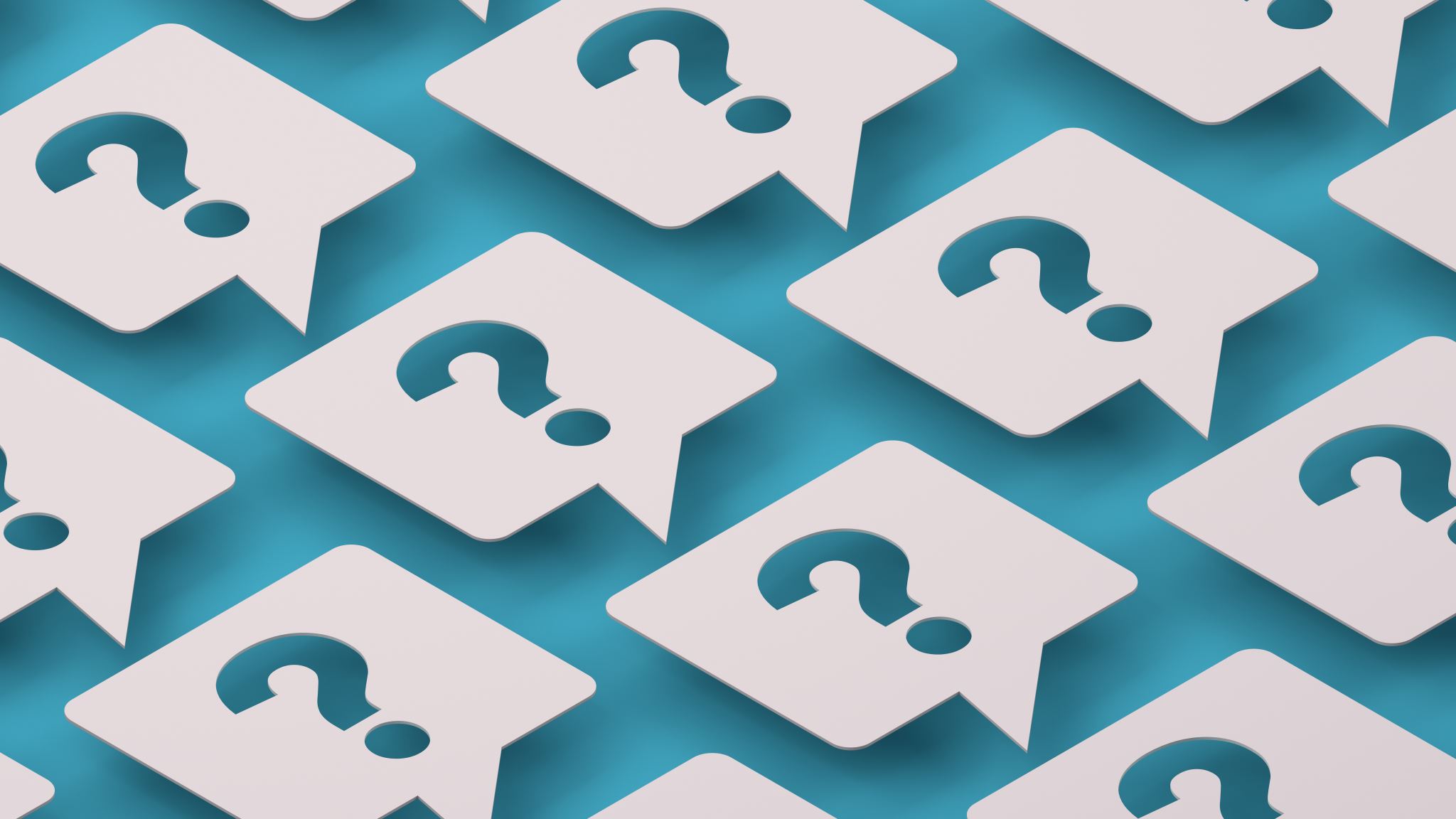 Any questions or feedback?
[Speaker Notes: NECESSARY Links to paste into the chat of your meeting: Sunflower Awareness Training
Information for Staff/PGR on the Disability Inclusion Hub
Information for Students in SSO Article 
Intranet Article: King’s joins the Hidden Disabilities Sunflower]
If you have any further questions or feedback, please don’t hesitate to get in touch
If you work in a department or team that you would like more support on this, please contact the project lead at
   hannah.sauer@kcl.ac.uk
Thanks for your time 
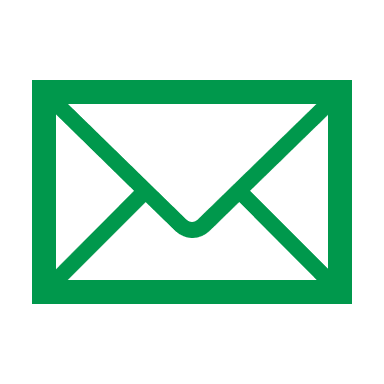 [Speaker Notes: Links to share at the beginning/end:
Sunflower Awareness Training
Information for Staff/PGR on the Disability Inclusion Hub
Information for Students in SSO Article 
Intranet Article: King’s joins the Hidden Disabilities Sunflower]